PORTransfert de l’information aux points de transition des soins
Rendez-vous qualité
Direction des soins infirmiers
2024
Situation #1
Réelle ou fictive 
Mme Caron, âgée de 78 ans, atteinte d'une démence de type Alzheimers a eu son congé de l'hôpital. 
Finalement elle peut retourner chez sa fille, où elle habite depuis 5 ans.
Le service de transport adapté ramène Mme Caron à la maison, mais à sa grande surprise ce n'est pas sa famille qui répond à la porte!
Mme Caron a été amené à la mauvaise adresse.
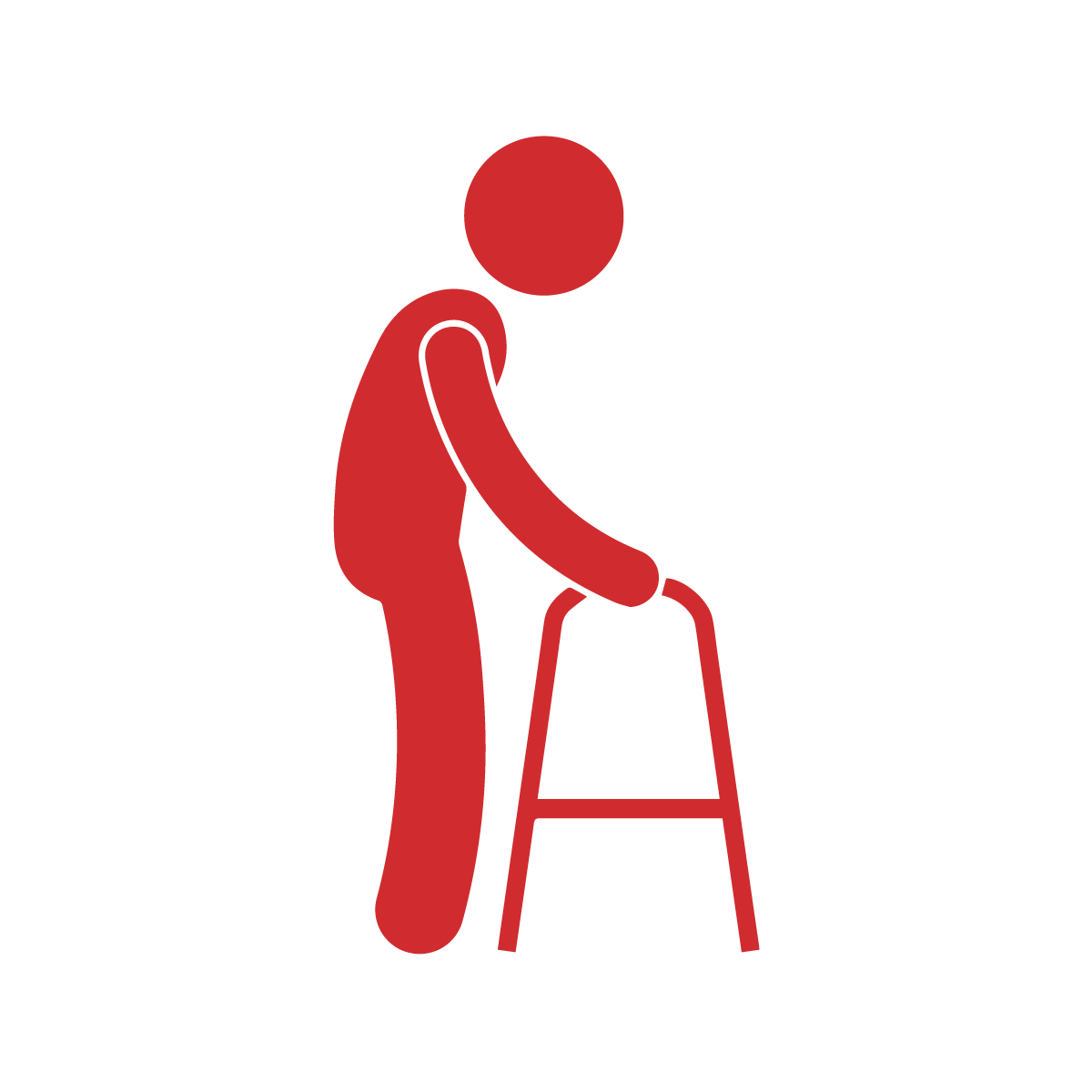 Situation #2
Réelle ou fictive 
M. Gilbert, âgé de 72 ans a été transporté à l'hôpital mercredi matin par Transbus pour passer un examen.
À la fin de la journée, l'infirmière voit M. Gilbert assis seul dans la salle d'attente.
Elle lui demande son nom et la raison de sa visite.
L'infirmière réalise que M. Gilbert a été laissé seul dans la salle d'attente pendant plusieurs heures sans suivi.
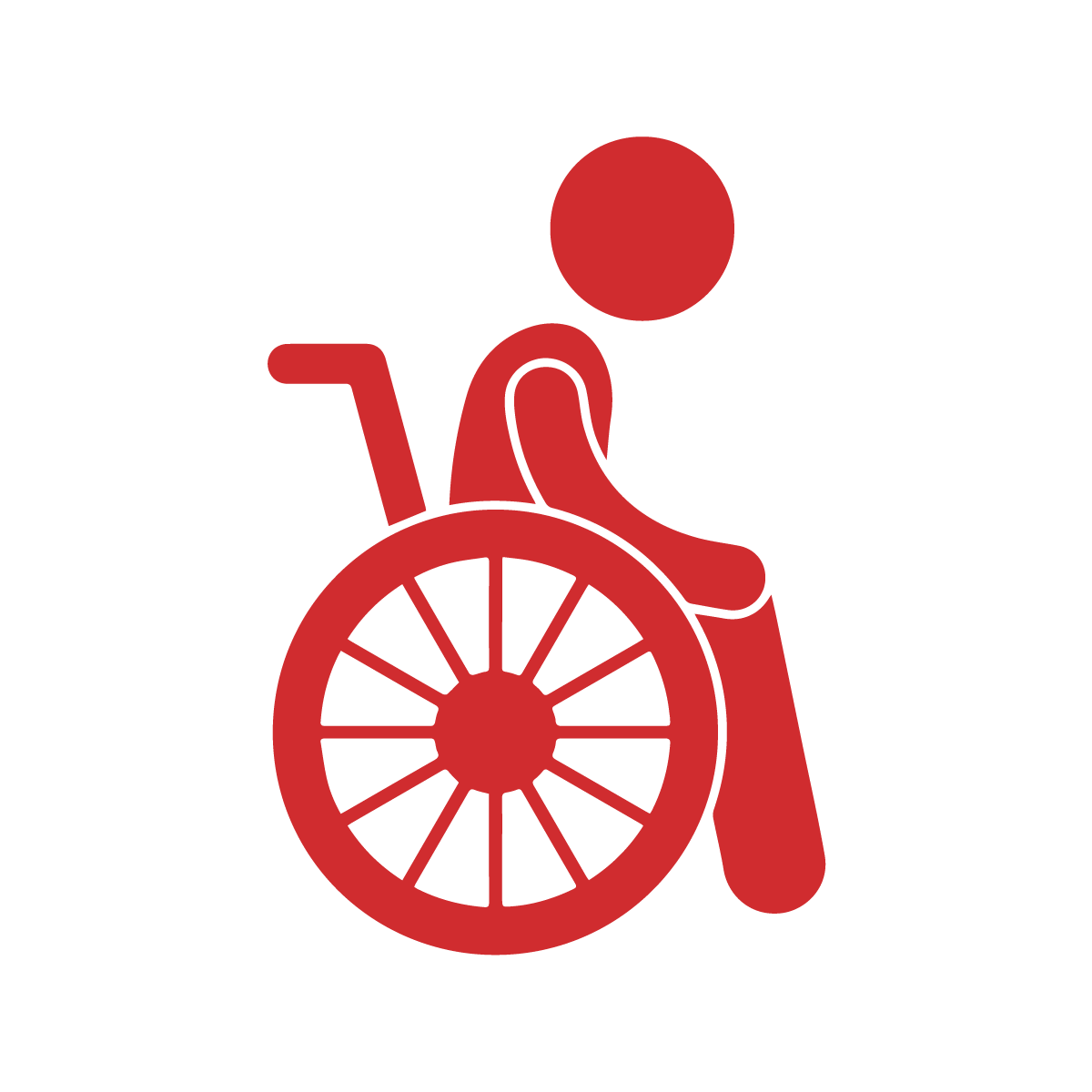 Situation #3
Réelle ou fictive 
Mme Espérance, âgée de 54 ans a reçu un résultat positif de C Difficile lors de son séjour hospitalier.
L'équipe de soins a oubliée d’initier Mme Espérance en isolement avec des précautions.
Les usagers avec qui Mme Espérance partageait une chambre, ainsi que le personnel de soins ont tous contracté la C Difficile.
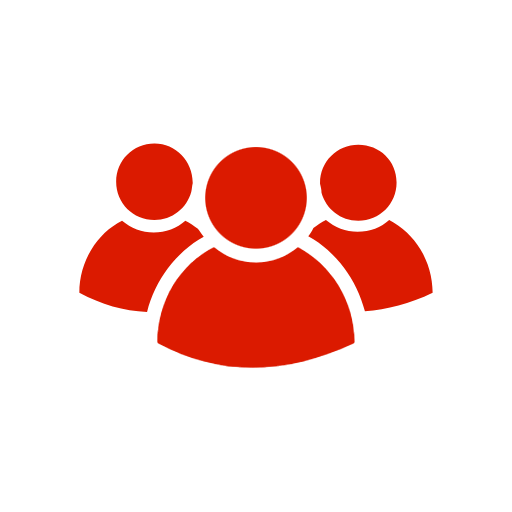 Situation #4
Réelle ou fictive 
M Pelletier, âgée de 22 ans est en choc cardiogénique.
Il est transféré aux soins intensifs.
À son arrivée aux soins intensifs, l'infirmière constate que sa perfusion de Noradrenaline IV est arrêtée.
M Pelletier fait un arrêt cardio respiratoire et décède quelques minutes après les interventions de l’équipe.
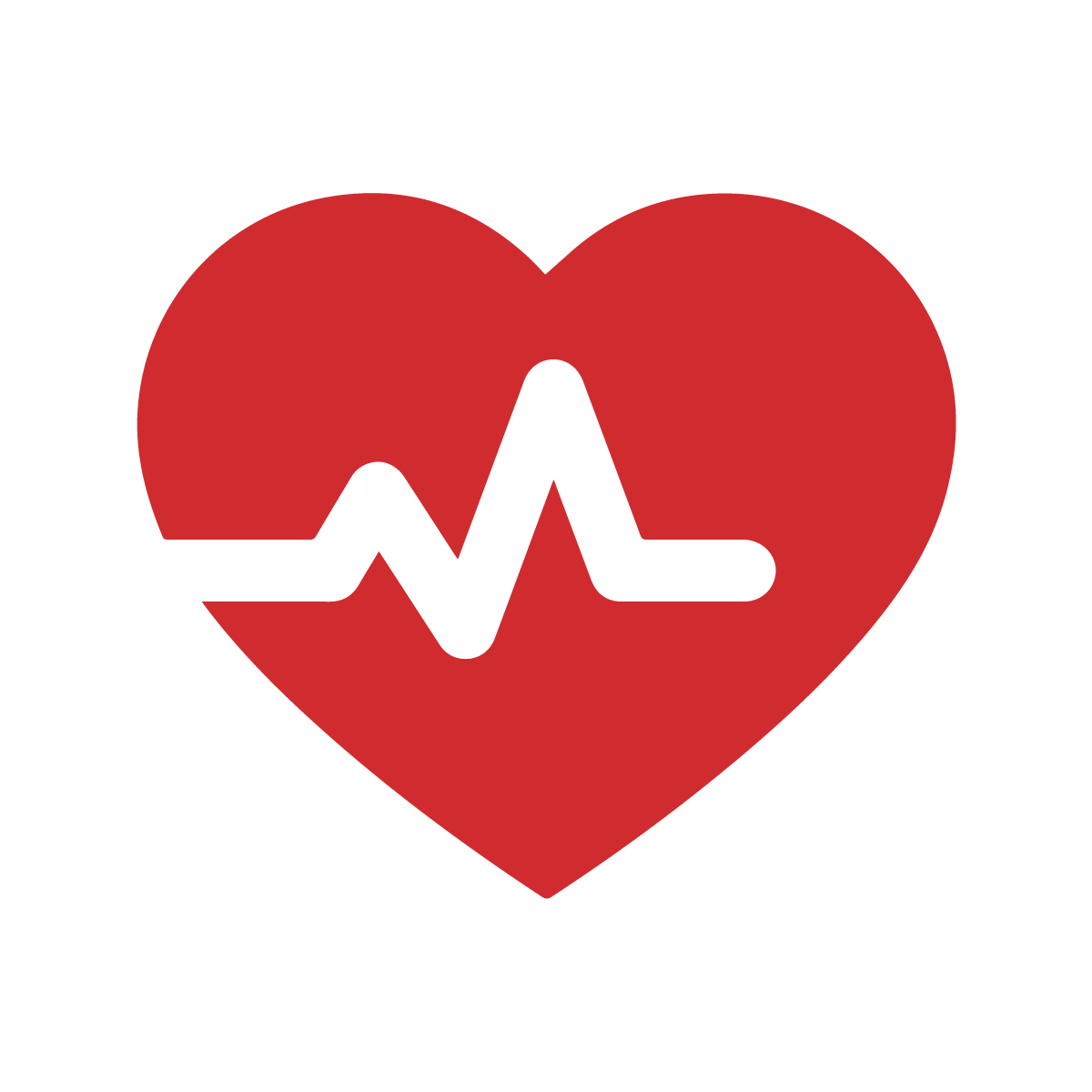 Pour votre information...
Cas réels ont été tirés du registre de déclaration des incidents et accidents (AH-223) et du registre des évènement sentinelles.
Les noms des usagers étaient fictifs.
Le nom de l'installation et le secteur où l'incident/accident/évènement sentinelle a eu lieu est resté confidentiel.
Certains cas ont été exagérés pour montrer ce qui aurait pu se produire.
Comment éviter des situations comme celles-ci?
Transfert de l'information aux points de transition des soins
L’échange d’information doit demeurer valide, précis, clair et être fait en temps opportun, afin de réduire au minimum les événements indésirables et améliorer le niveau de qualité de soins et de services aux usagers.

La communication est un aspect primordial dans la prestation des soins et des services de santé en raison de son impact sur la qualité et la sécurité des usagers.
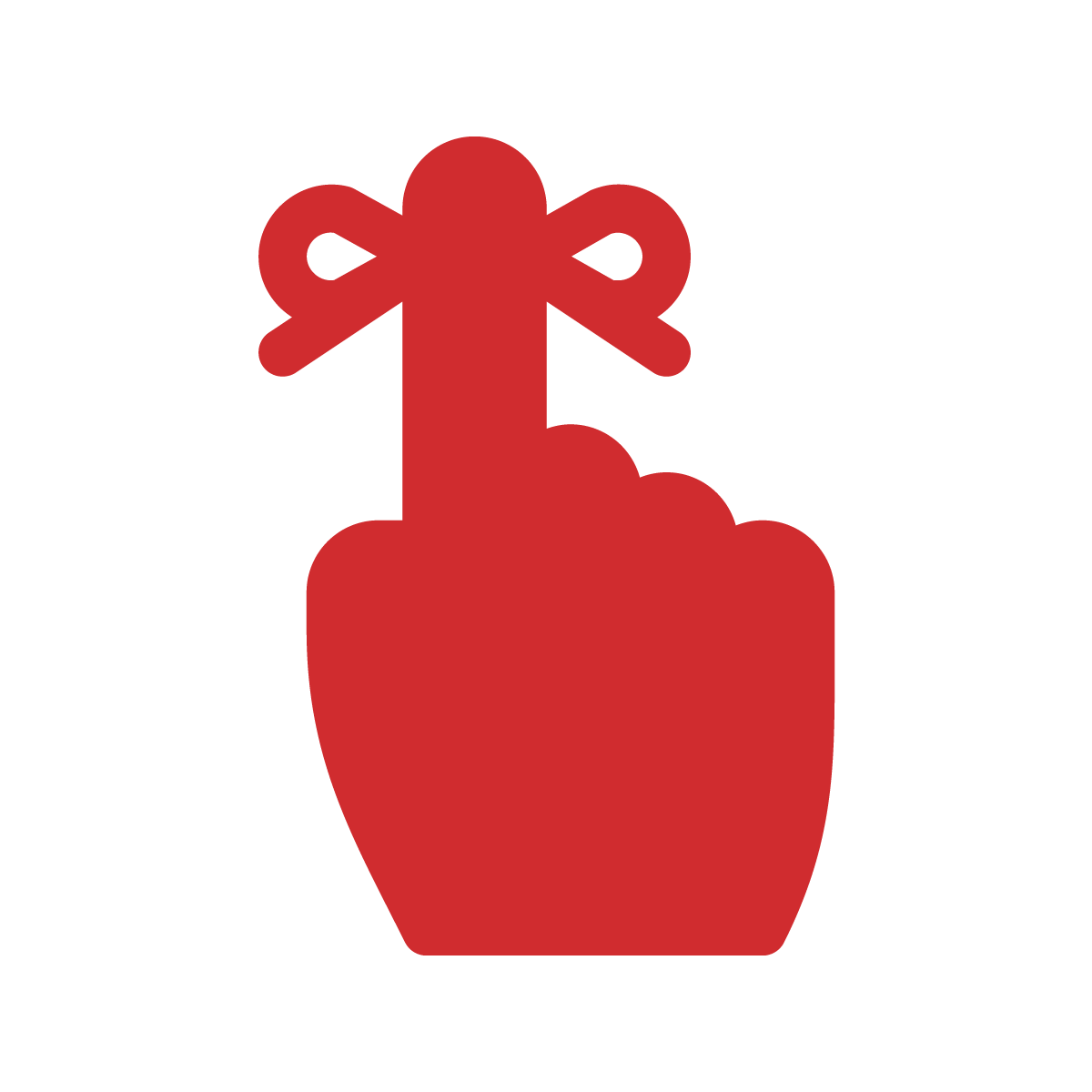 Rappel : 4 points de transition
Admission
Premier contact avec l’usager et/ou ses proches. Ceci inclut l'inscription ou l'enregistrement de l'usager.
Transfert
Déplacement physique de l’usager qui reçoit activement des services ou soins (ex: examen, intervention clinique).
Transfert de soins
Un relais du suivi chez un usager avec un épisode de soins toujours actif (ex: changement de quart de travail, la couverture pendant les pauses, etc.).
Congé
Fin de l’épisode de soins et la fin du suivi.
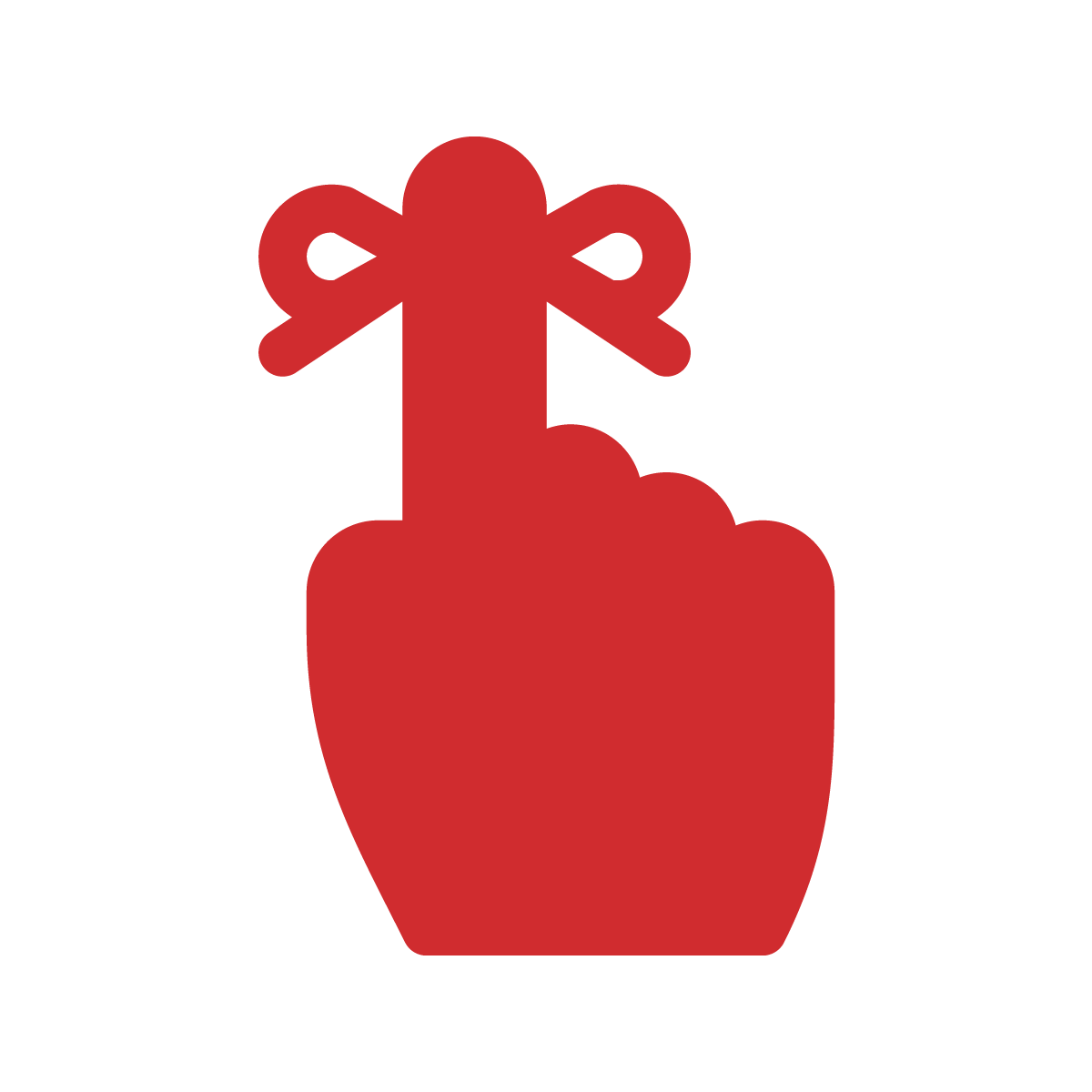 Intranet
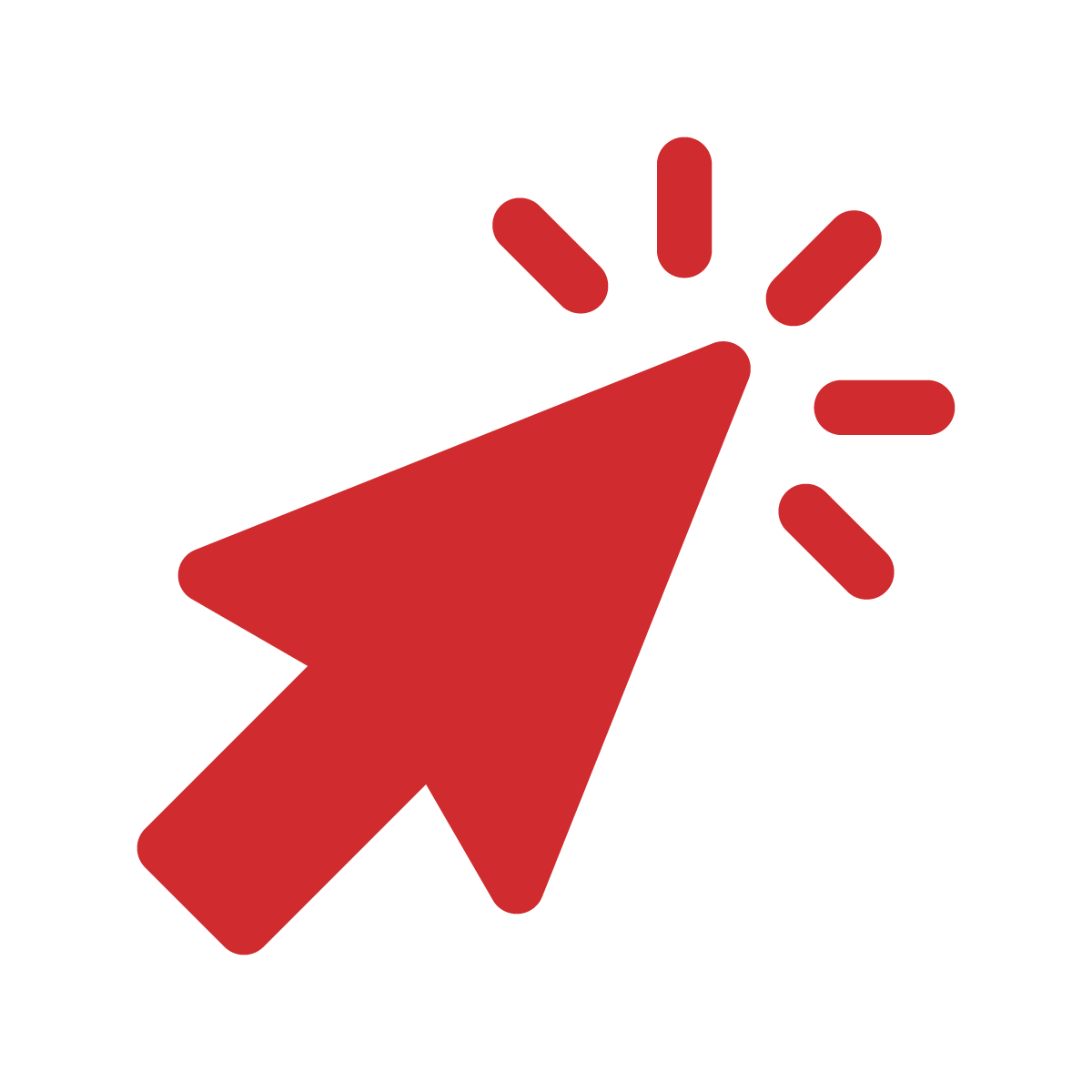 CIUSSS > Dossiers transversaux > Transition de soins > Transfert de l'information